Who is on Trial?
—God exposes the heart of man—
John 18:13-27
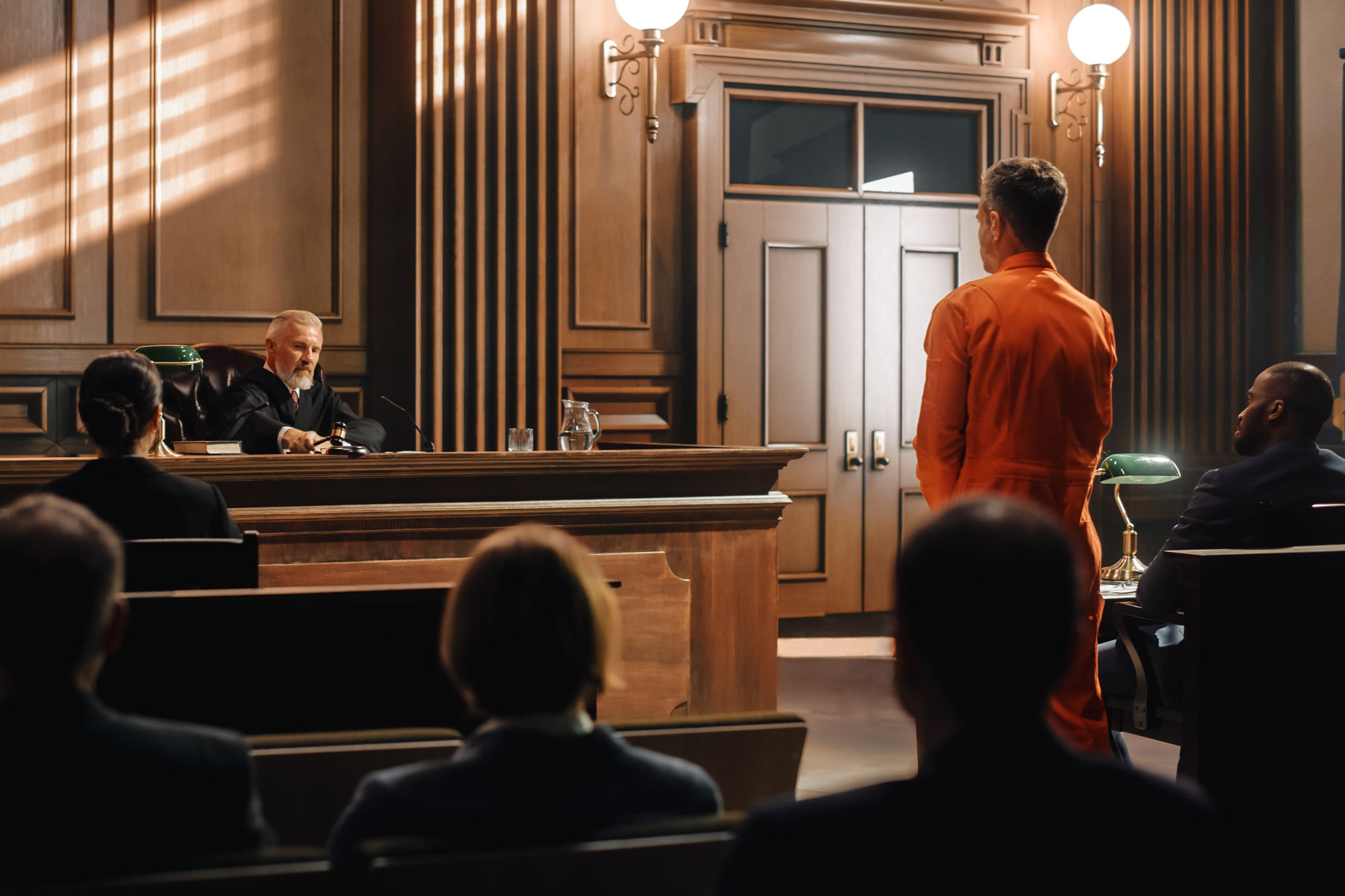 Preached by Dr. Jim Harmelingat Crossroads International Church Singapore • CICFamily.comUploaded by Dr. Rick Griffith • Jordan Evangelical Theological SeminaryFiles in many languages for free download at BibleStudyDownloads.org
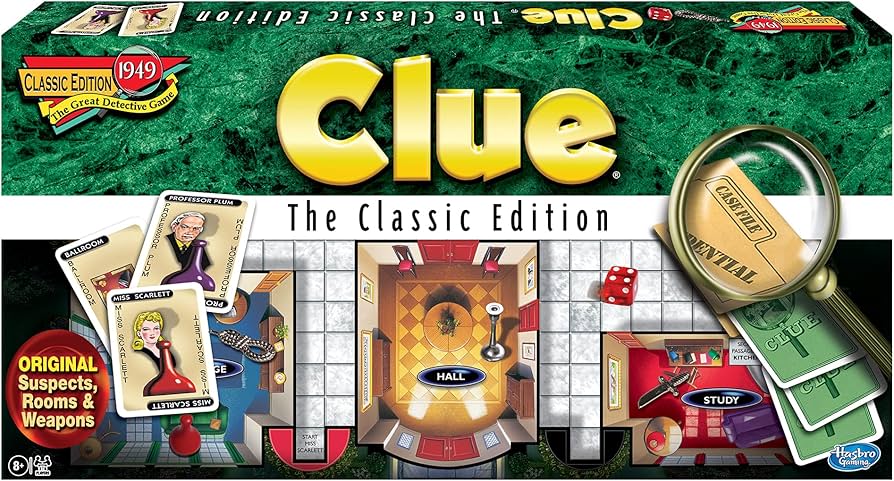 Who is on Trial?
—God exposes the heart of man—
John 18:13-27
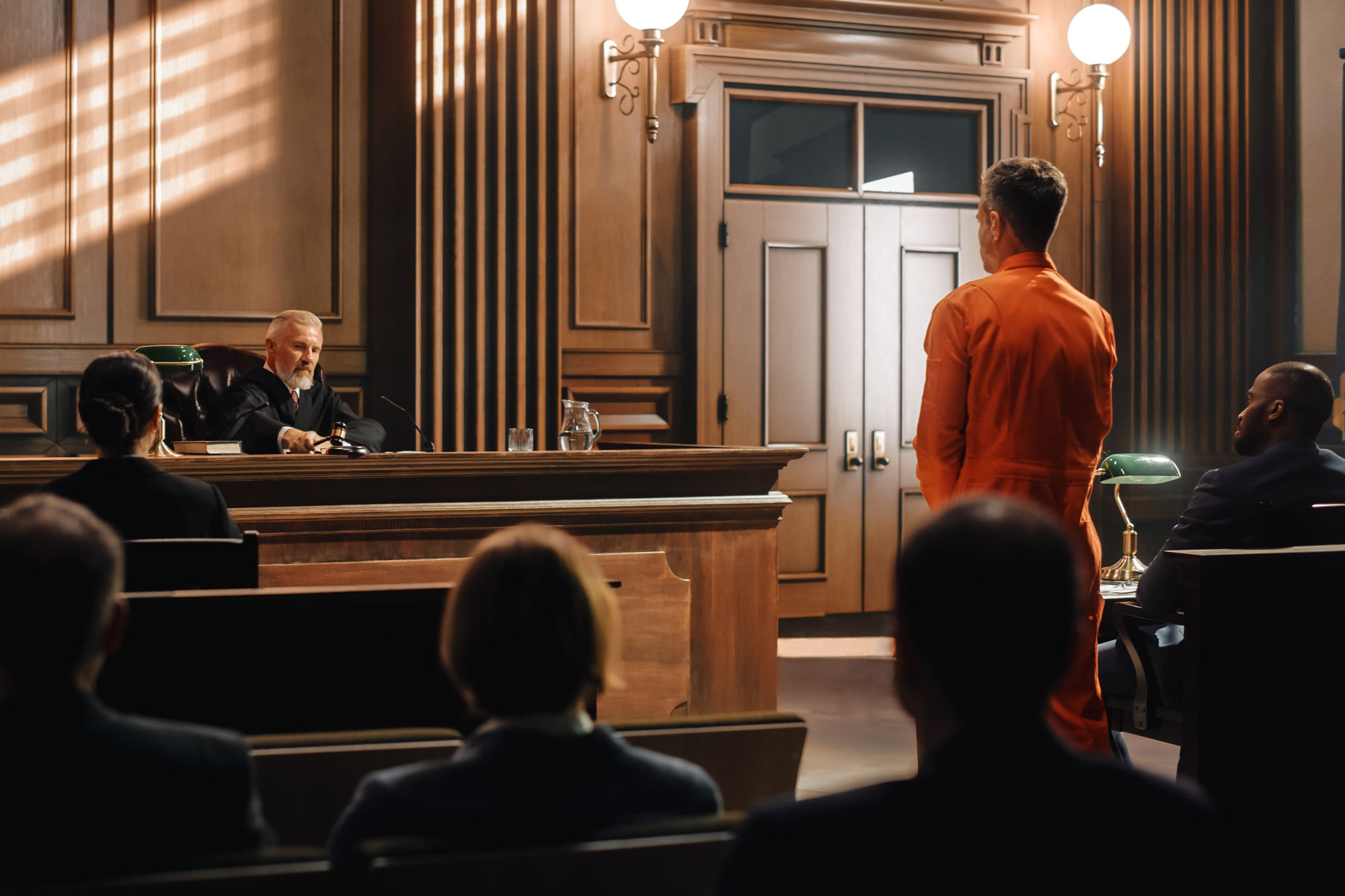 Scene 1: Mankind attempts to accuse God (vs. 13-14)
Scene 2: Peter fails early test to deny Christ (vs. 15-18)
Scene 3: The trial of Annas and his officer (vs. 19-24)
Why do you ask me?
Why do you strike me?
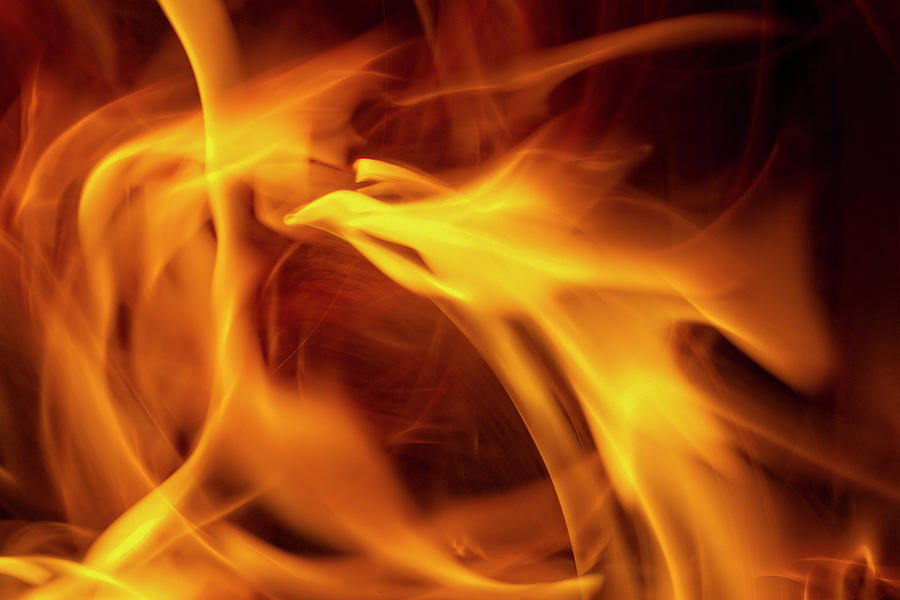 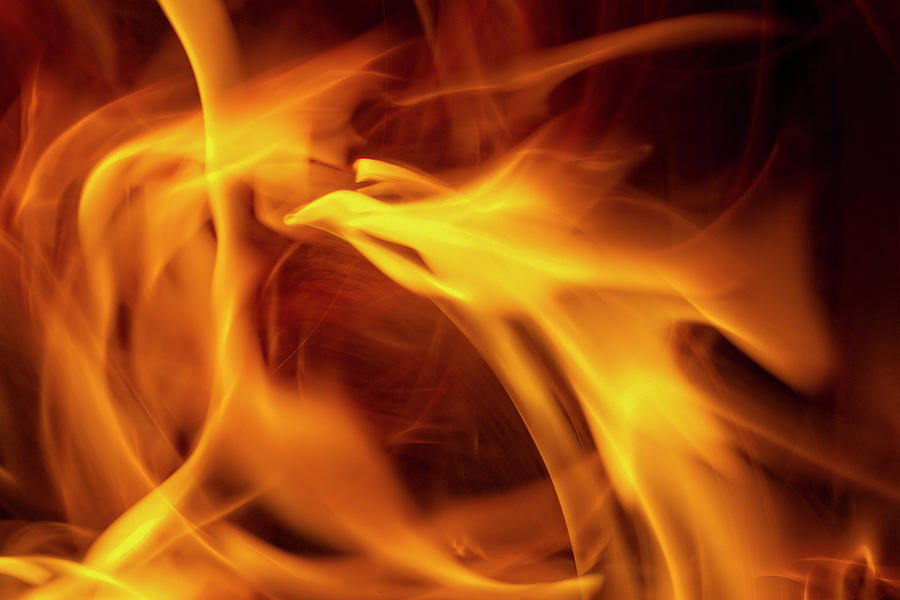 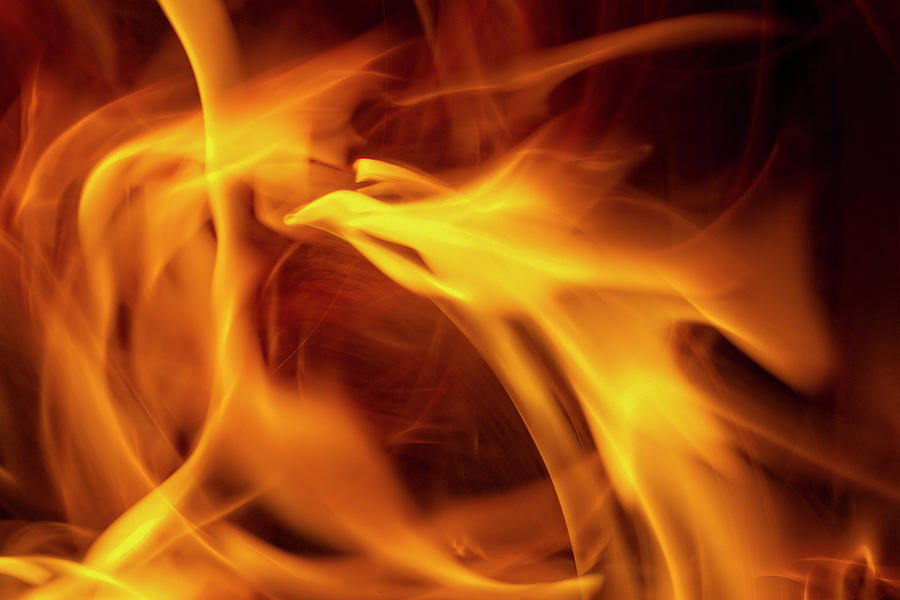 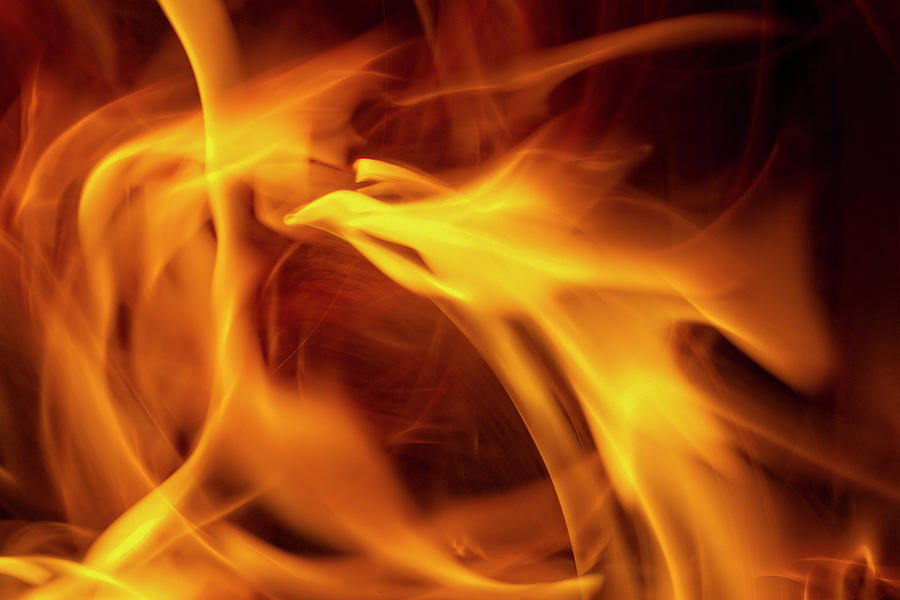 Scene 1: Mankind attempts to accuse God (vs. 13-14)
Scene 2: Peter fails early test to deny Christ (vs. 15-18)
Scene 3: The trial of Annas and his officer (vs. 19-24)
Scene 4: Peter fails more tests as pressure increases (vs. 25-27)
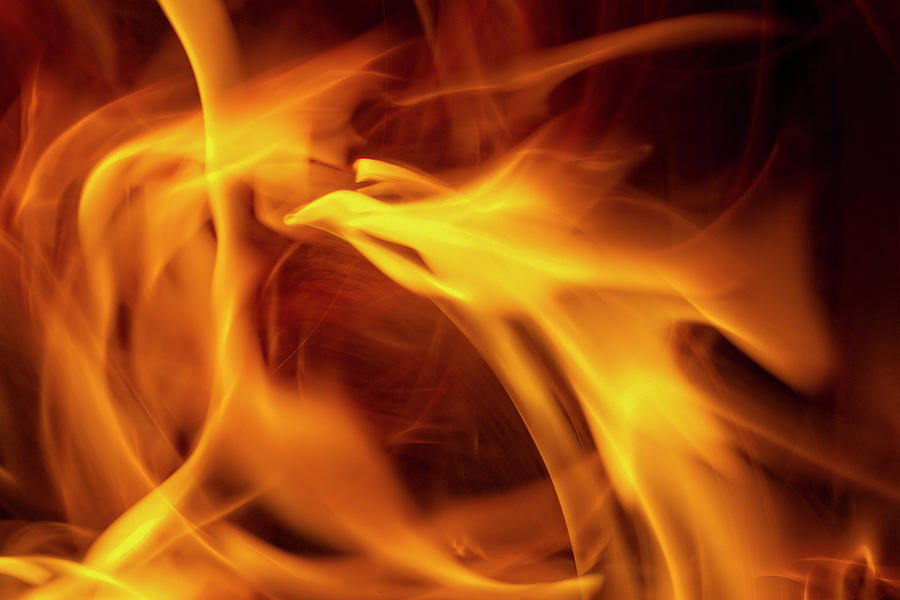 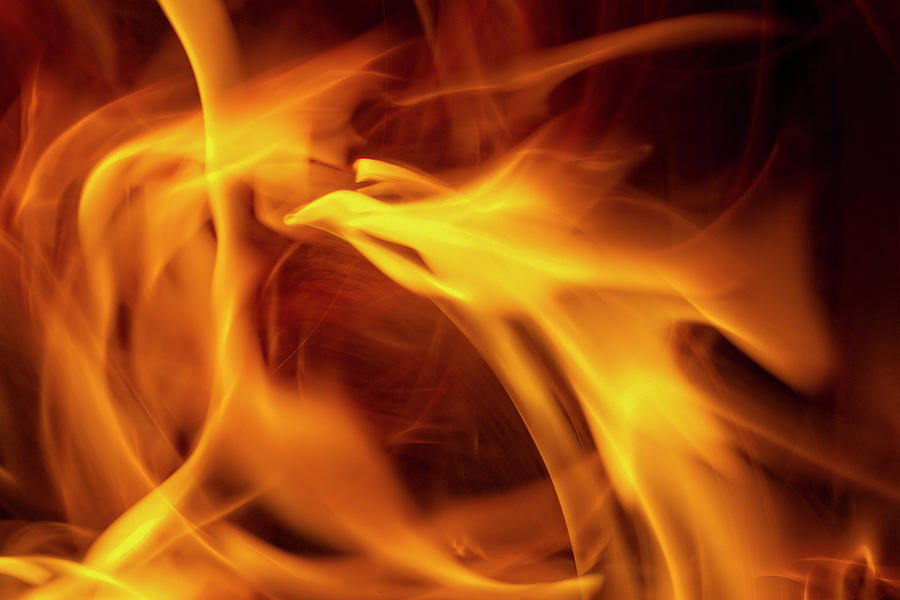 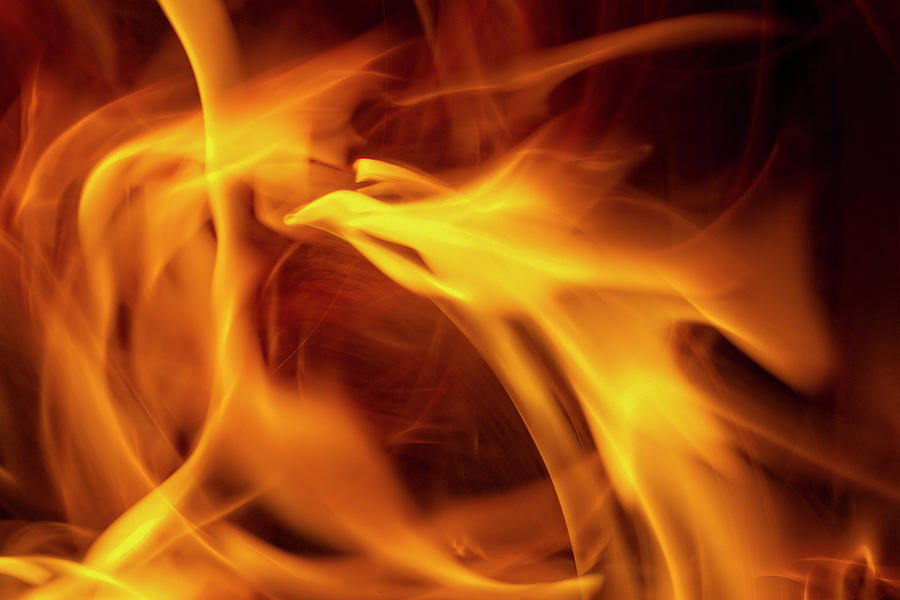 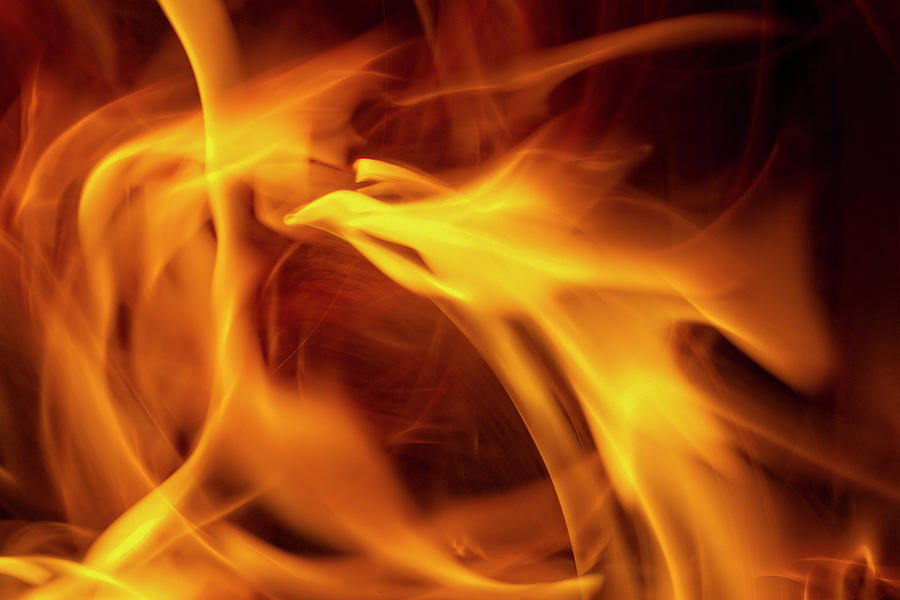 Annas
soldier
Peter
Jesus
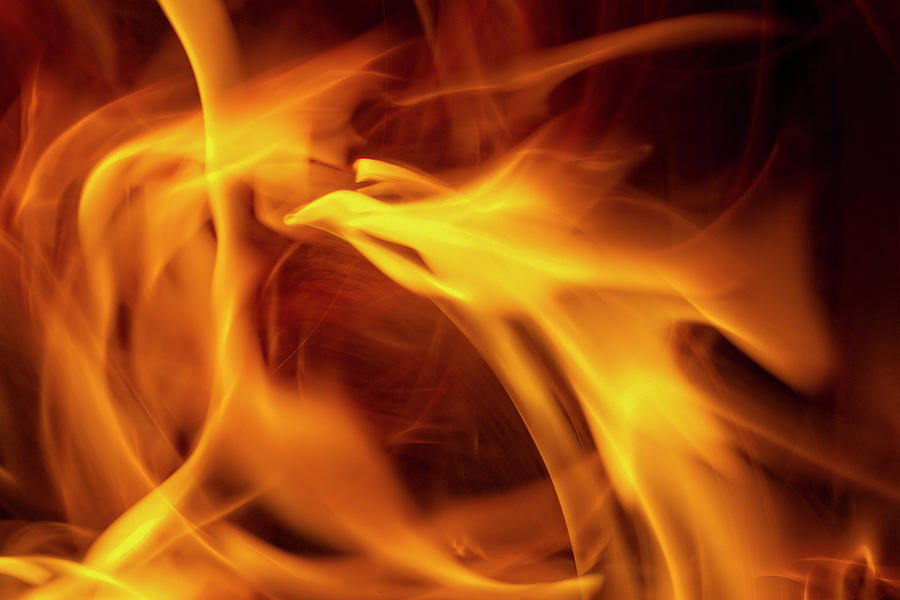 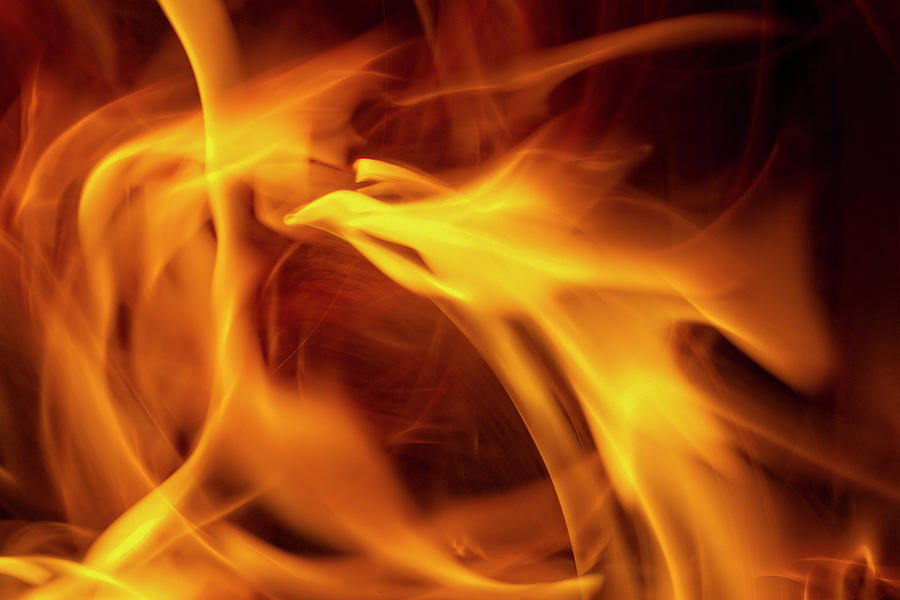 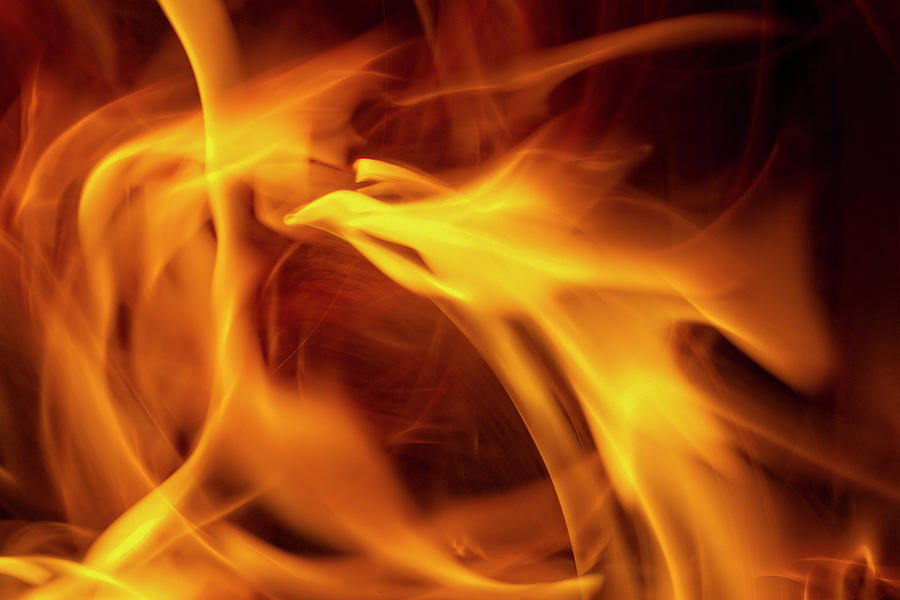 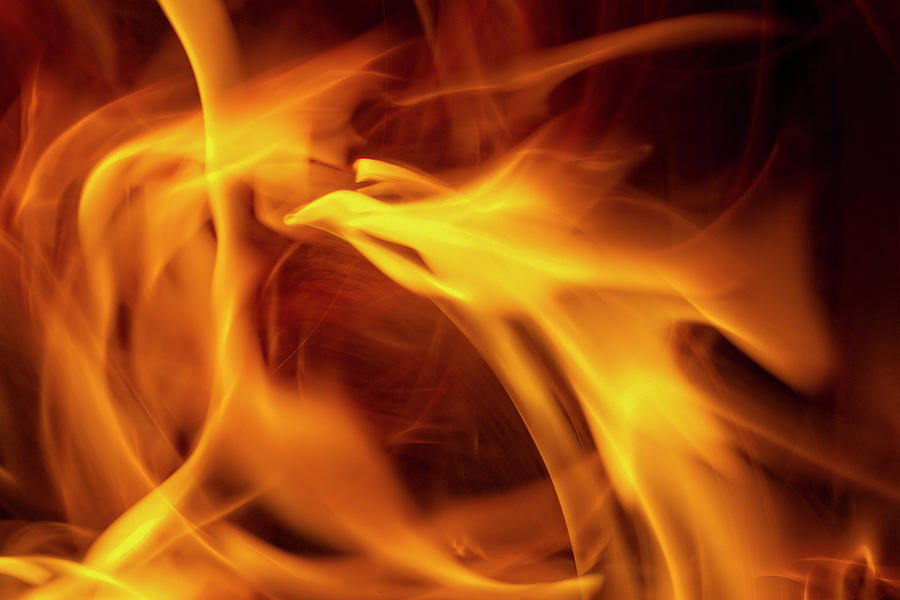 Jesus
Annas
soldier
Peter
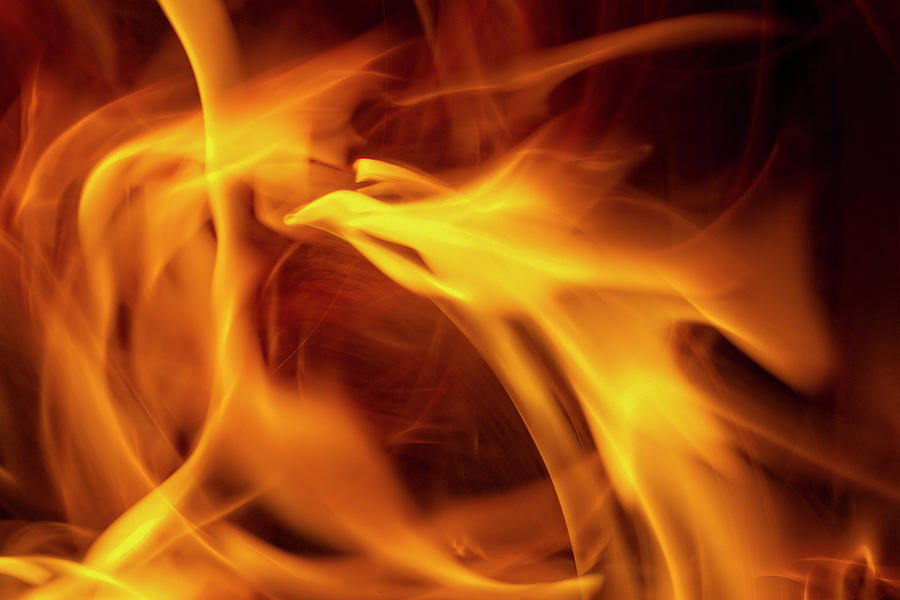 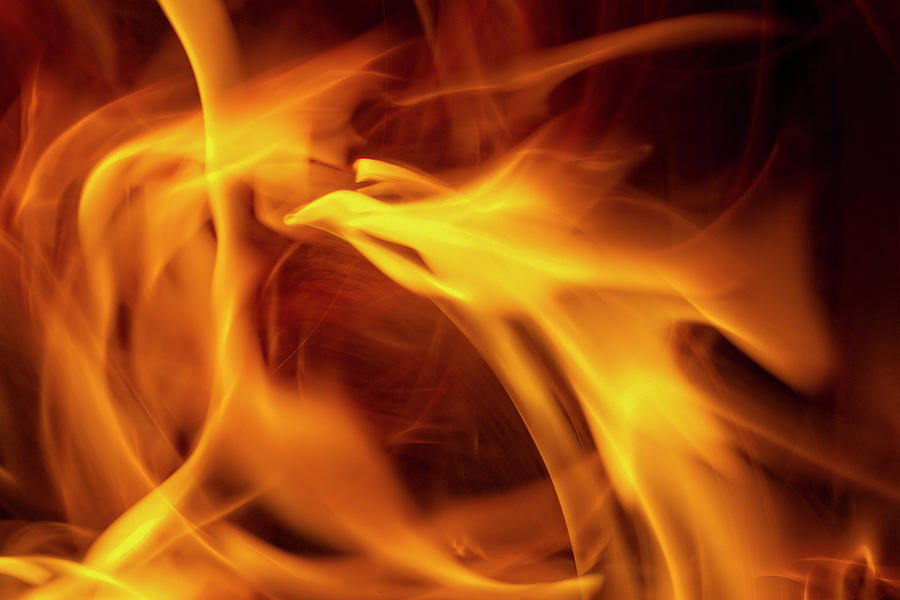 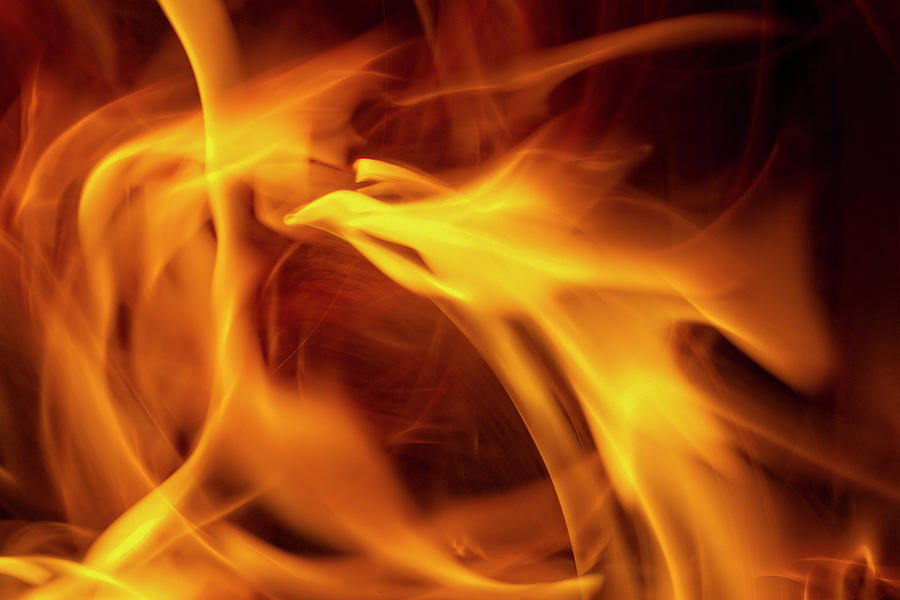 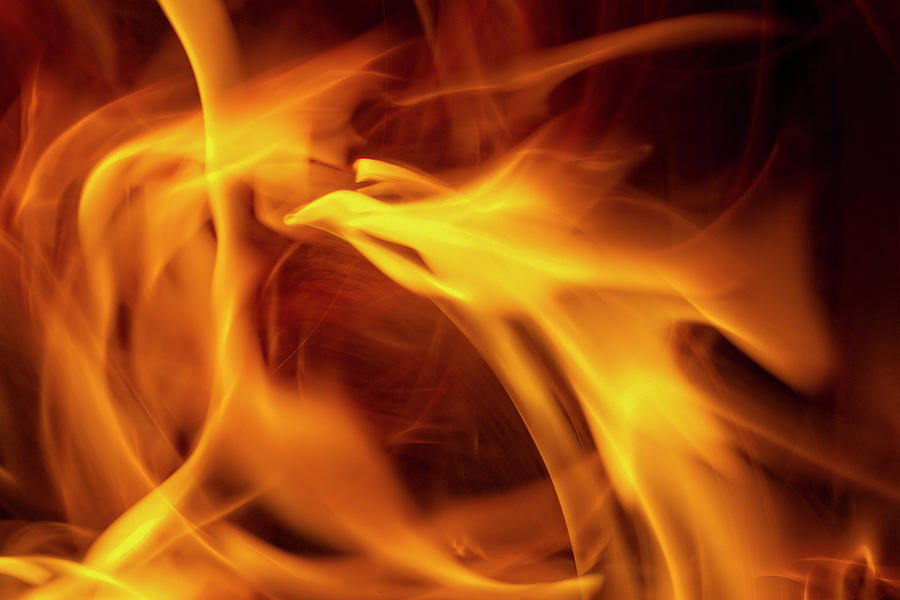 Serious Questions to Ask
If Jesus put any of us on trial, what would he expose?
If we succumb to social pressure and compromise our discipleship, why does this happen?
If we compromise ourselves, what do we do next?
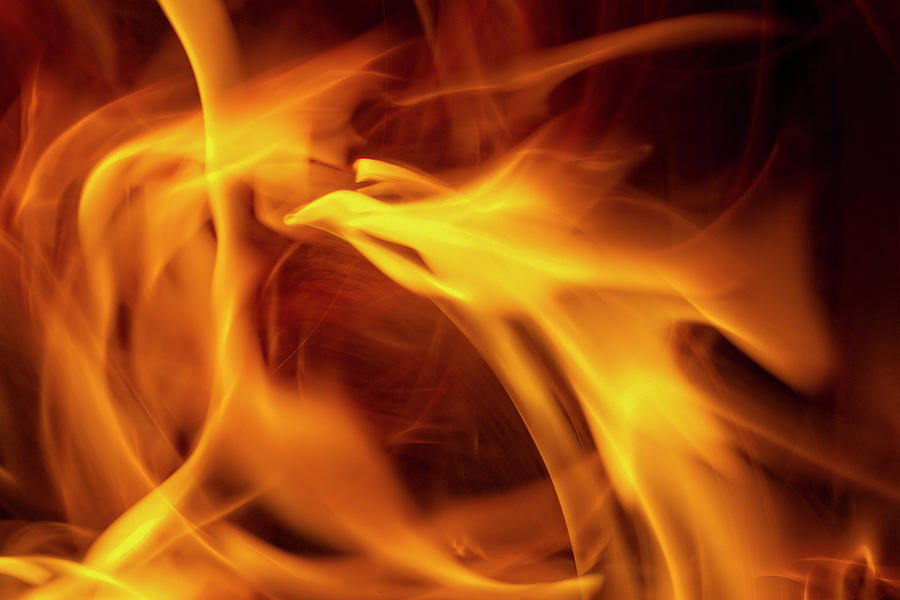 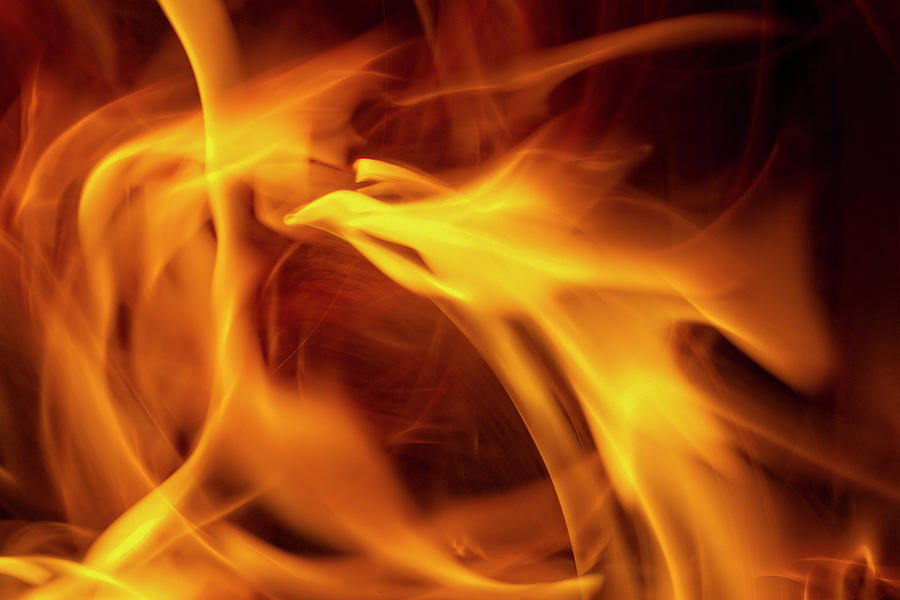 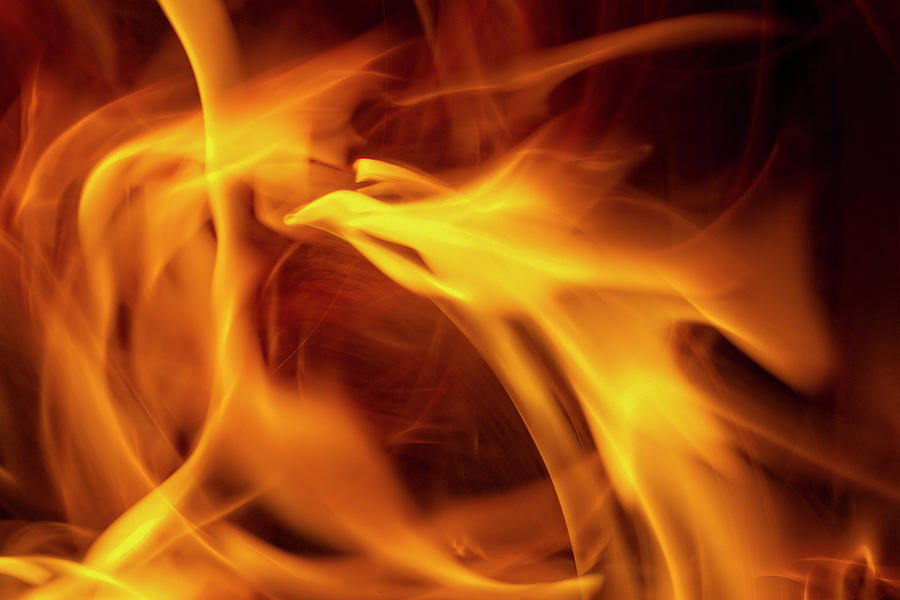 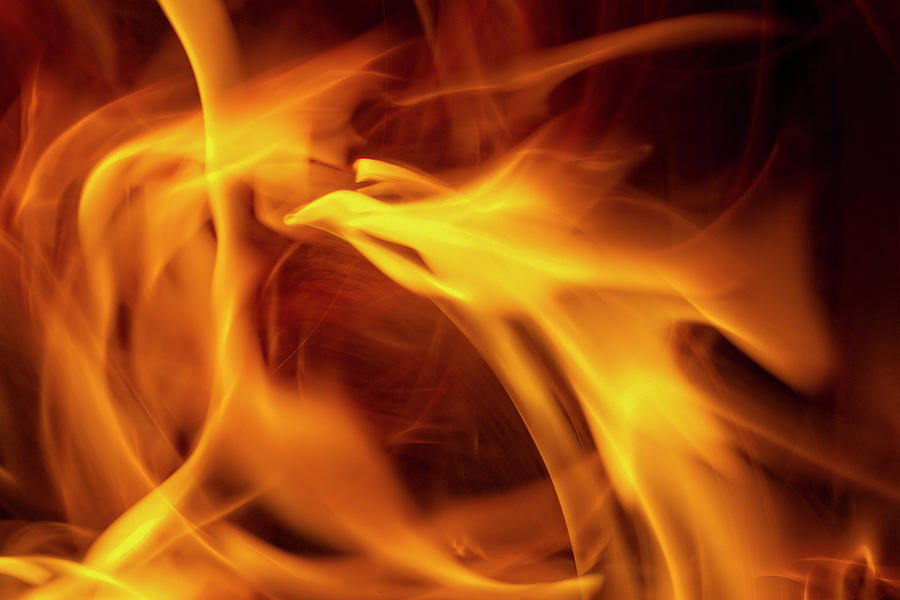 Black
Get this presentation and notes for free!
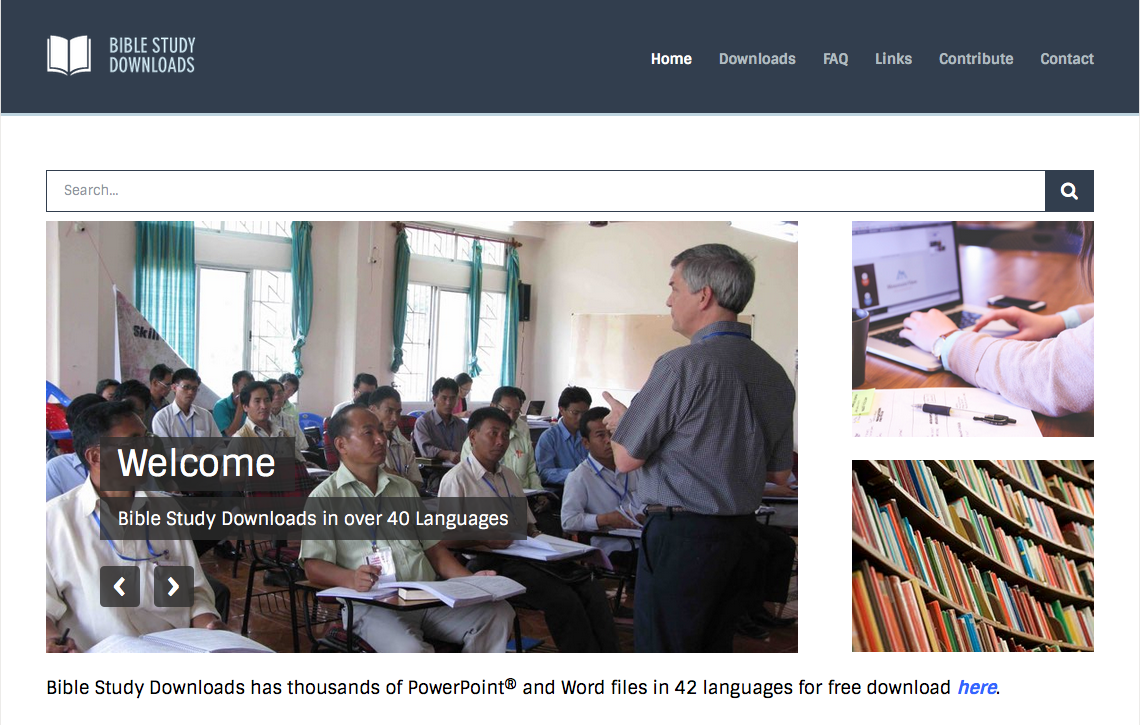 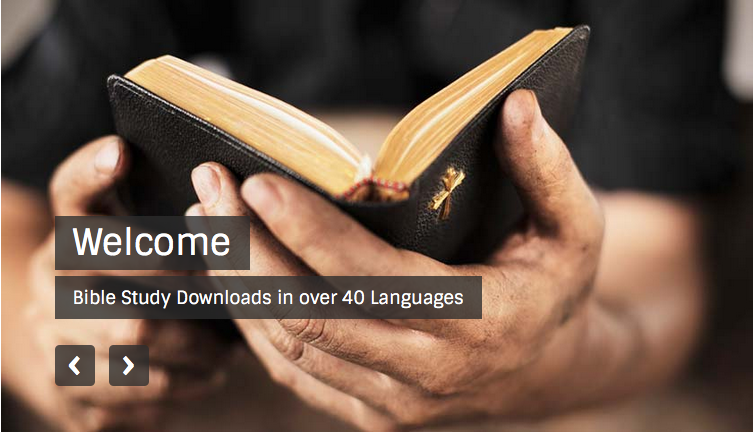 NT Preaching link at BibleStudyDownloads.org
[Speaker Notes: NT Preaching (np)]